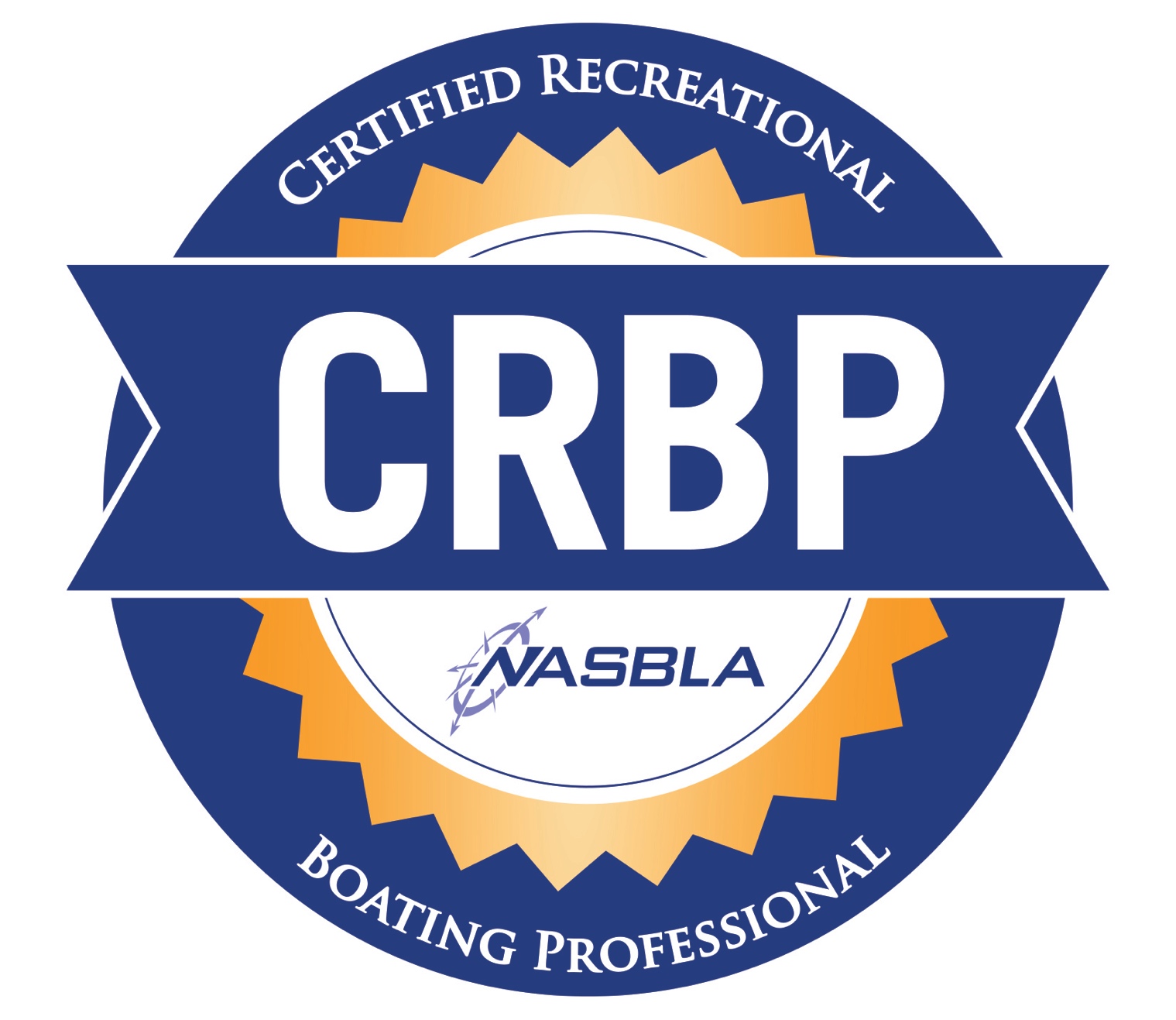 It’s YOUR career…THEIR lives…OUR future!
John Malatak
Rapid City, SD
September 13, 2017
The Truth Behind YOUR Career…
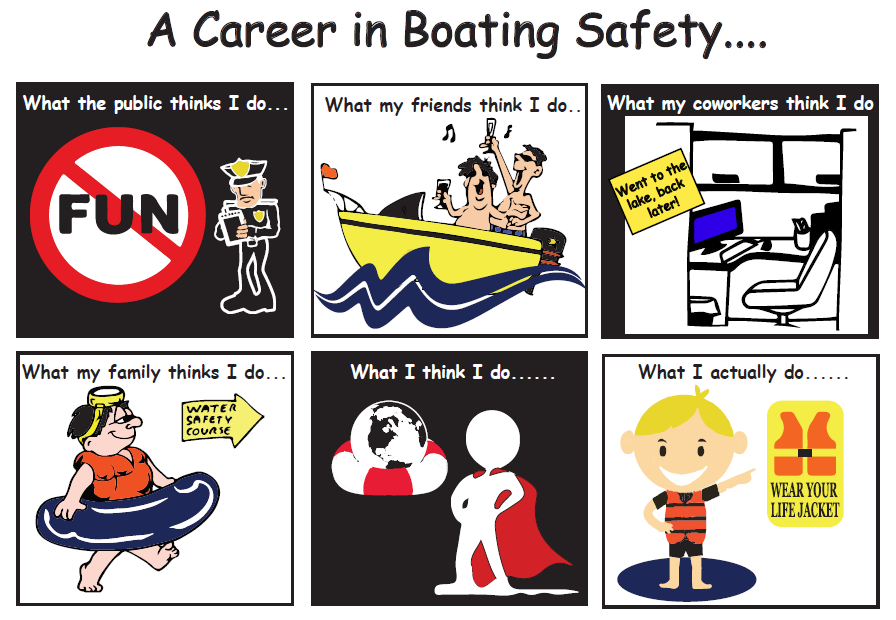 Graphic courtesy of Kansas Dept. of Wildlife & Parks
Today’s Mission:
General Background and Development
Current State and Rationale Why to Develop a Certification/Credentialing Program
Program Elements, Goals, and Objectives
Why Become a “CRBP”; Value of Program; Program Launch & “Teaser” Exam
Next Steps & General Discussion
Why Develop a Certification Program
Ensure Professional Competency

Provide a Defined Professional Development Path

Enhance the Prestige of those Working in the Recreational Boating Field

Recognize professionals (paid & volunteer) qualified by a combination of education and experience, adherence to high standards of integrity, and an assessed commitment to lifelong learning and professional development.
Desired Outcomes of the Program
Build professional competency and future leaders.

Train and position the next generation of professionals to replace retiring professionals

NASBLA has a vested interest in committed, trained an certified professionals

Credential benefits ALL, as well as ‘end customer’ – the recreational boater.
Develop leaders that can see over the walls and overcome  career obstacles that may prohibit the growth of the national RBS Program.
2016 BLA Census
September 2016
Commission Members
John Adey				Boating Industry (ABYC)          	
Laurel Anders			States (PA)		
Robert Brandenstein		Non-Profit (USPS)		
Mark Brown			States (OK)		
Ed Carter		                  State Agency Head (TN)	
Virgil Chambers*		Non-Profit (NSBC), retired	
Michael Cortese		Federal (USCG)		
Dan Hesket			States (KS)		
Stan Linnell			States (MN)		
Eric Lundin			States (CT)	
Ed Lyngar*				States (NV)	
Gary Owen			Non-Profit (NWSC)	
Bruce Rowe			Boating Industry (Forever Resorts)	
Kelli Toth		                 	States (AK)		
Rachel Zechenelly	    	States (LA)
Red indicates current member
The Professional Designation - CRBP
The Certified Recreational Boating Professional (CRBP) certification is a voluntary credential for recreational boating professionals offered by NASBLA
The credential is broad-based and addresses boating professionals’ knowledge, performance and career achievements in the identified program domains and encompasses the boating program.
Individuals who wish to pursue the credential must be participating in the RBS Program and pass various examinations and evaluation processes.
Those who achieve success earn the right to display the CRBP designation after their name.
PROGRAM DOMAINS
Management, Leadership, Ethics and Character [5]
Boating Law Administration [4]
Boating Laws and Compliance [6]
Federal Programs [4]
Partnerships [6]
Boating Safety Marketing Outreach and Public Relations [8]
Boating Safety Education [7]
Boating Safety Training and Program Development [5]
Waterways Management and Access [9]
Vessel Numbering, Titling and Vessel Identification (VIS) [5]
10 Program Domains 
59 Program Elements
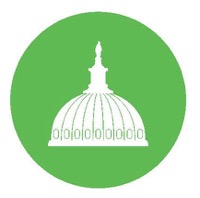 CRBP Domains
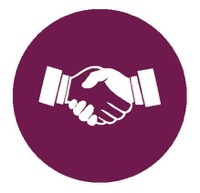 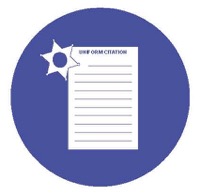 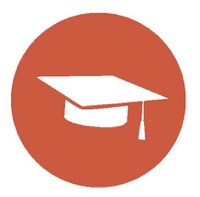 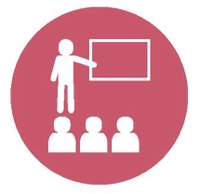 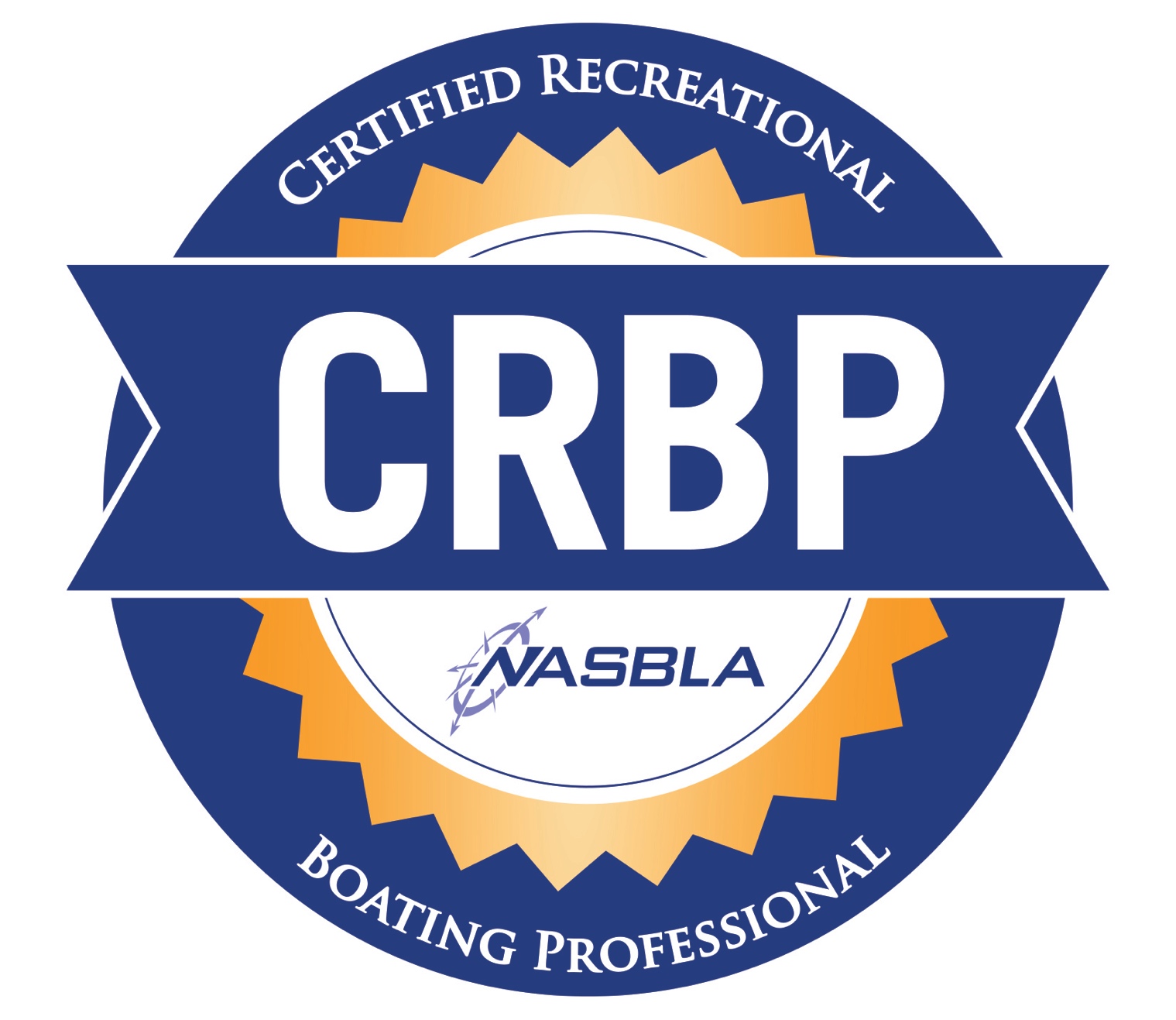 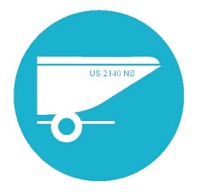 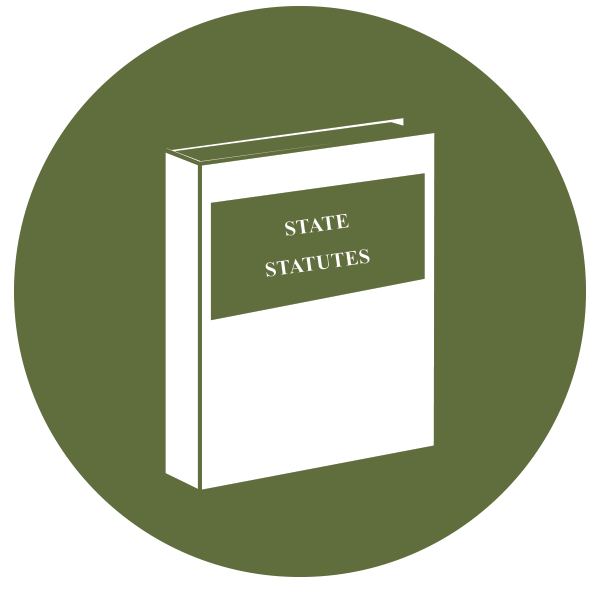 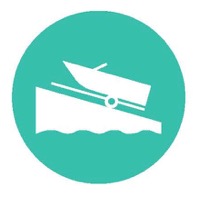 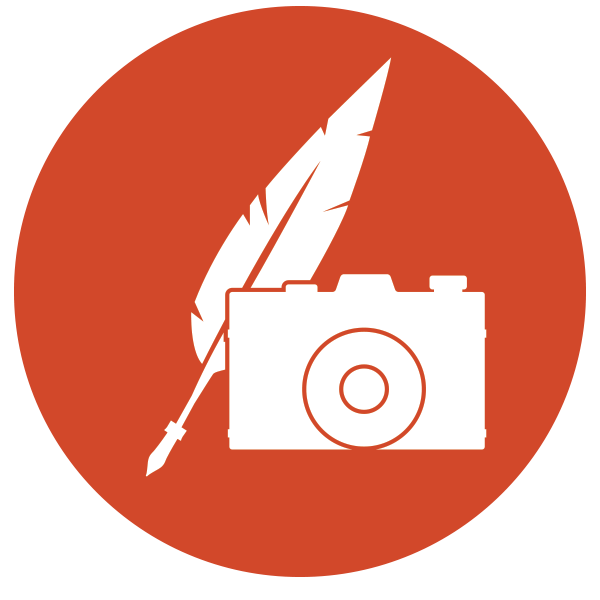 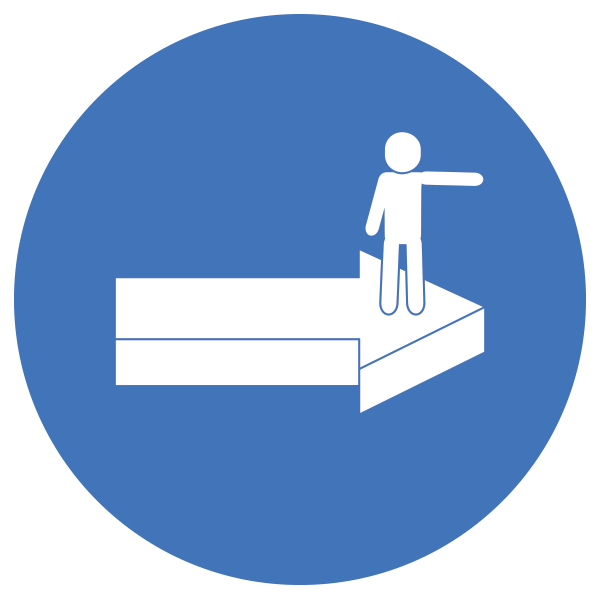 Program Value
Credential is the ‘de facto’ evidence of knowledge, experience and competence.

Those who hold the certification will be sought out for leadership positions in government, nonprofit and for-profit recreational boating agencies and organizations.

Candidates for jobs or advancement opportunities in recreational boating will greatly benefit by hold the designation.

Goal is to “brand” CRBP as the preeminent professional recognition for anyone working in recreational boating
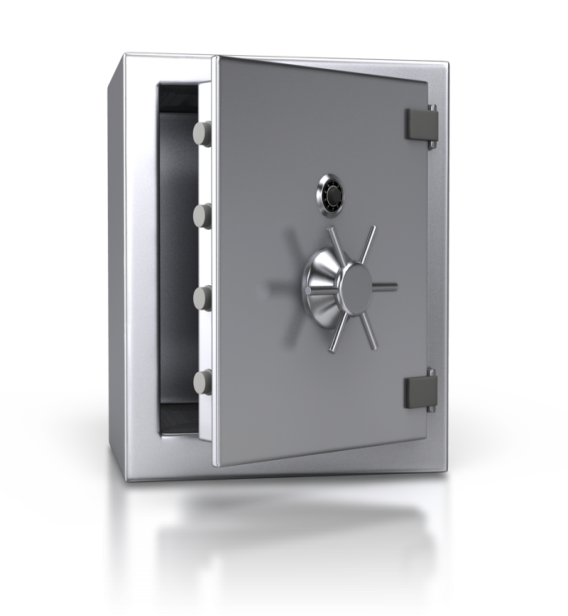 ICE and NCCA
ICE is a leading developer of standards for both certification and certificate programs, test development and assessment-based certificate programs.
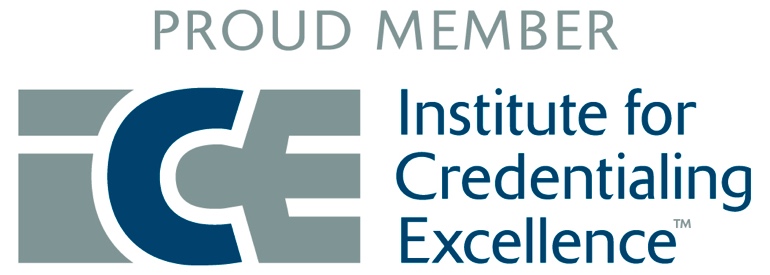 National Commission for Certifying Agencies (NCCA) provides validation that programs have met recognized national and international credentialing industry standards certification programs.
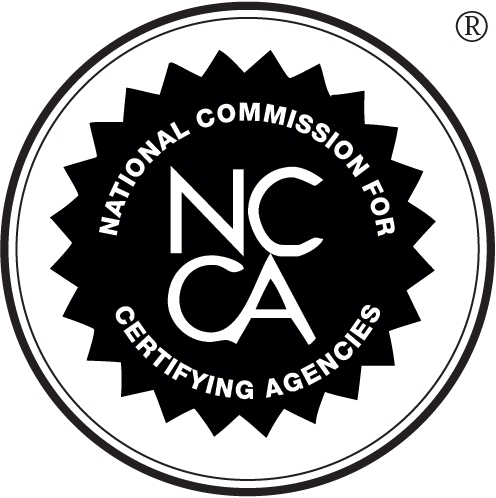 Desired Outcomes for Program Participants
Designation is not the end but is the access to lifelong professional development and recognition.
Those that achieve the credential will have demonstrated competence and professional growth through:
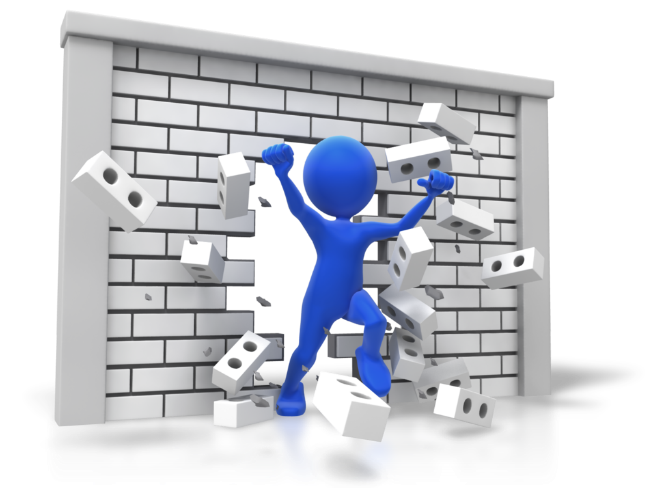 Continuing Education

Involvement

Leadership
Waypoints to your CRBP
Offered at three levels (after paying one time $50 application fee):- RBP Level 1: three (3) domains (3 of 10), plus related CRBP requirements like CEUs- RBP Level 2: three (3) additional domains (6 of 10), plus related requirements- CRBP: completion of four remaining domain exams, or take a comprehensive exam   covering all ten (10) domains
Program Administrative Elements
Continuing (CEUs) = 50 hours (over last 5 years)
Application fee = $50
Domain examination fee = $25/domain exam- i.e. minimum payment to attain RBP Level 1 = $125 ($50 application fee, $25 ea. for   three domain examinations)
Must have minimum of three (3) years experience in a related field
CRBP designation, as well as RBP Levels 1&2 current for three-year period from date the designation is conferred (shirtly after successful completion of exam)
CRBP credentials (RBP1, RBP2 and CRBP) may be renewed upon submission of a renewal fee (CRBP=$125, RBP2=$100 and RBP1=$75) and evidence of CEUs (30 hrs)
General Information
Domain examinations do not have to be taken in numerical order
Candidate seated examination options (if successfully completed) are: - 3 domains = RBP Level1- 6 domains = RBP Level2- 10 domains – Certified Recreational Boating Professional (CRBP)
Candidates must successfully pass the number of domain examinations attempted to receive that level of credentialing (i.e. if attempt to take 6, but only pass 4 – RBP Level 1 would not be issued as a ’consolation’ credential)
Participating with Poll Everywhere
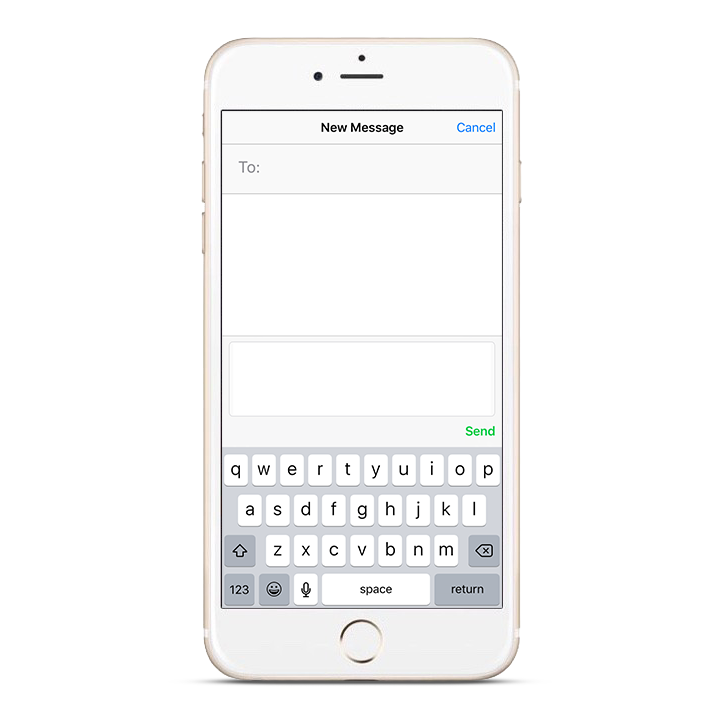 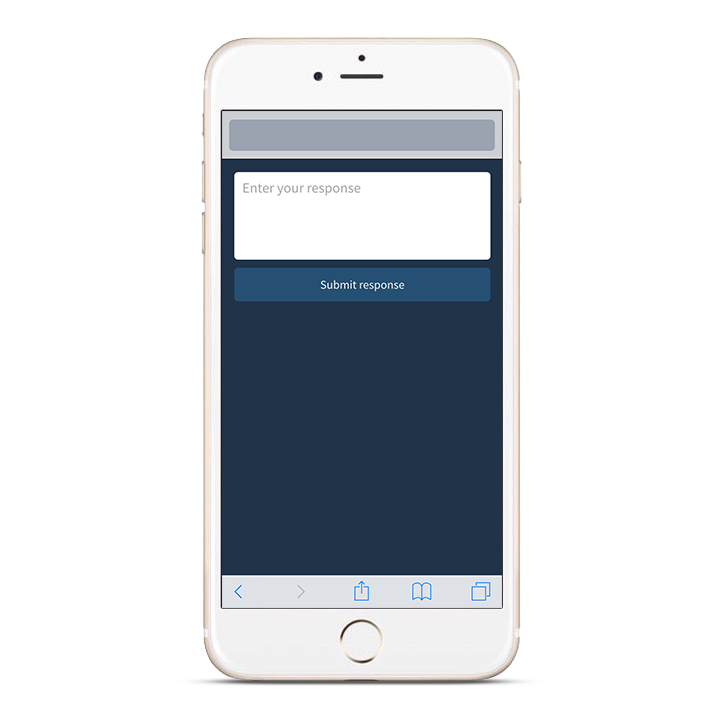 Pollev.com/NASBLA
22333
NASBLA
<your  response>
Text voting
Web voting
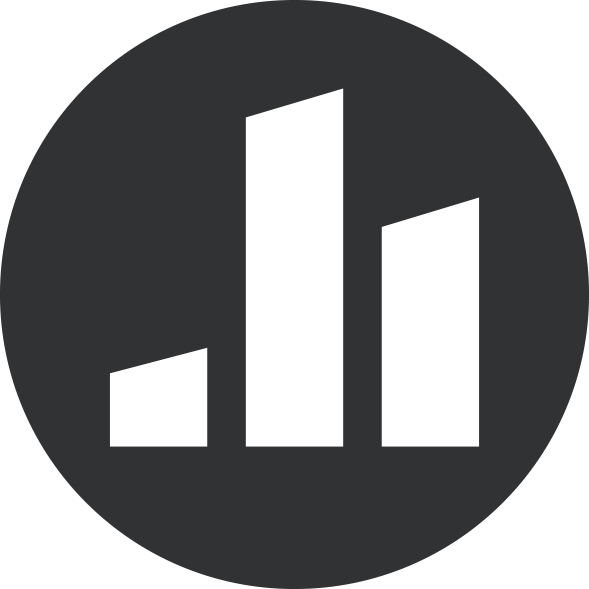 [Speaker Notes: General use graphics to be customized according to your poll’s instructions]
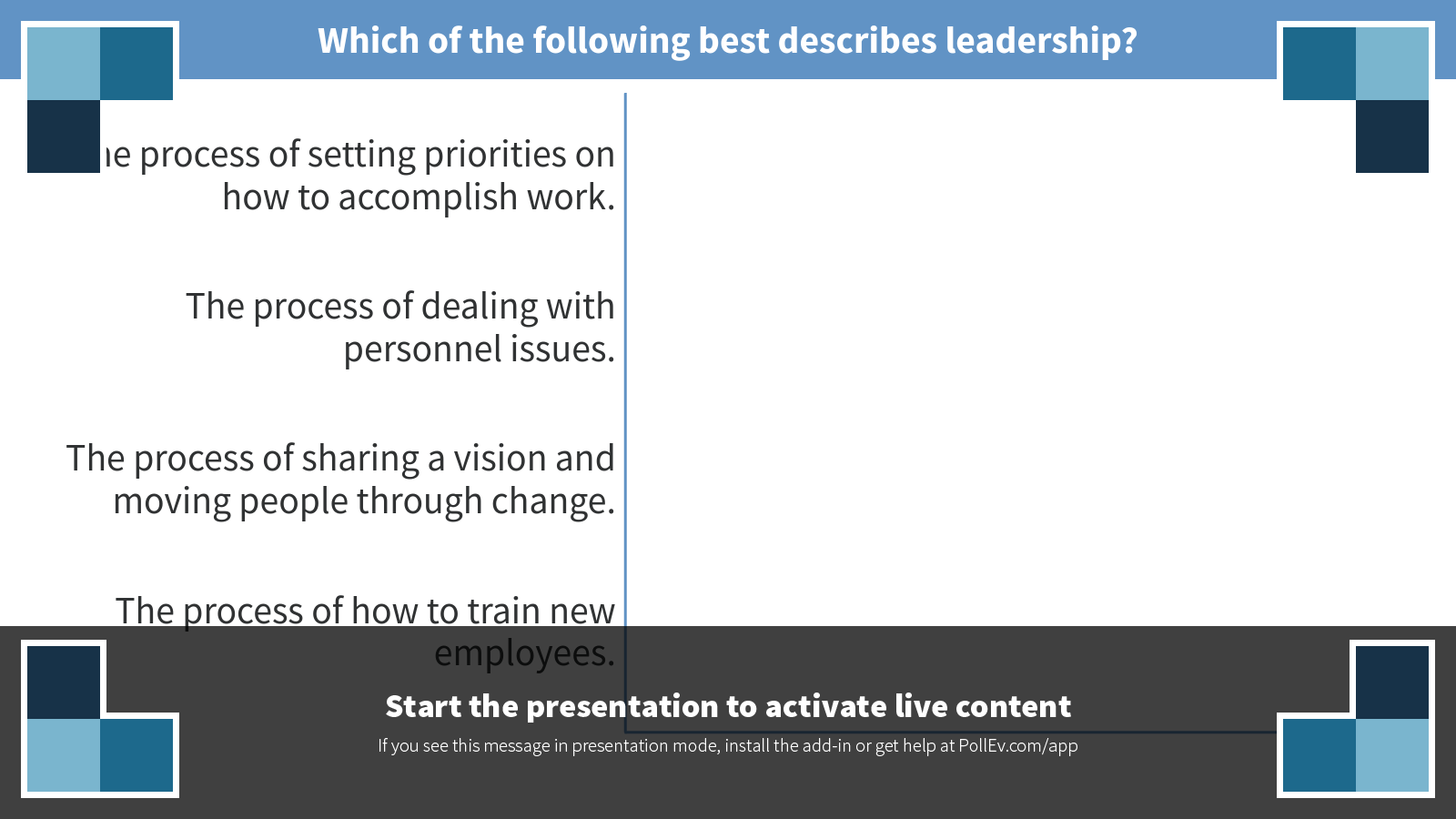 [Speaker Notes: Which of the following best describes leadership?
https://www.polleverywhere.com/multiple_choice_polls/Pm8YlDpg8GGvvww]
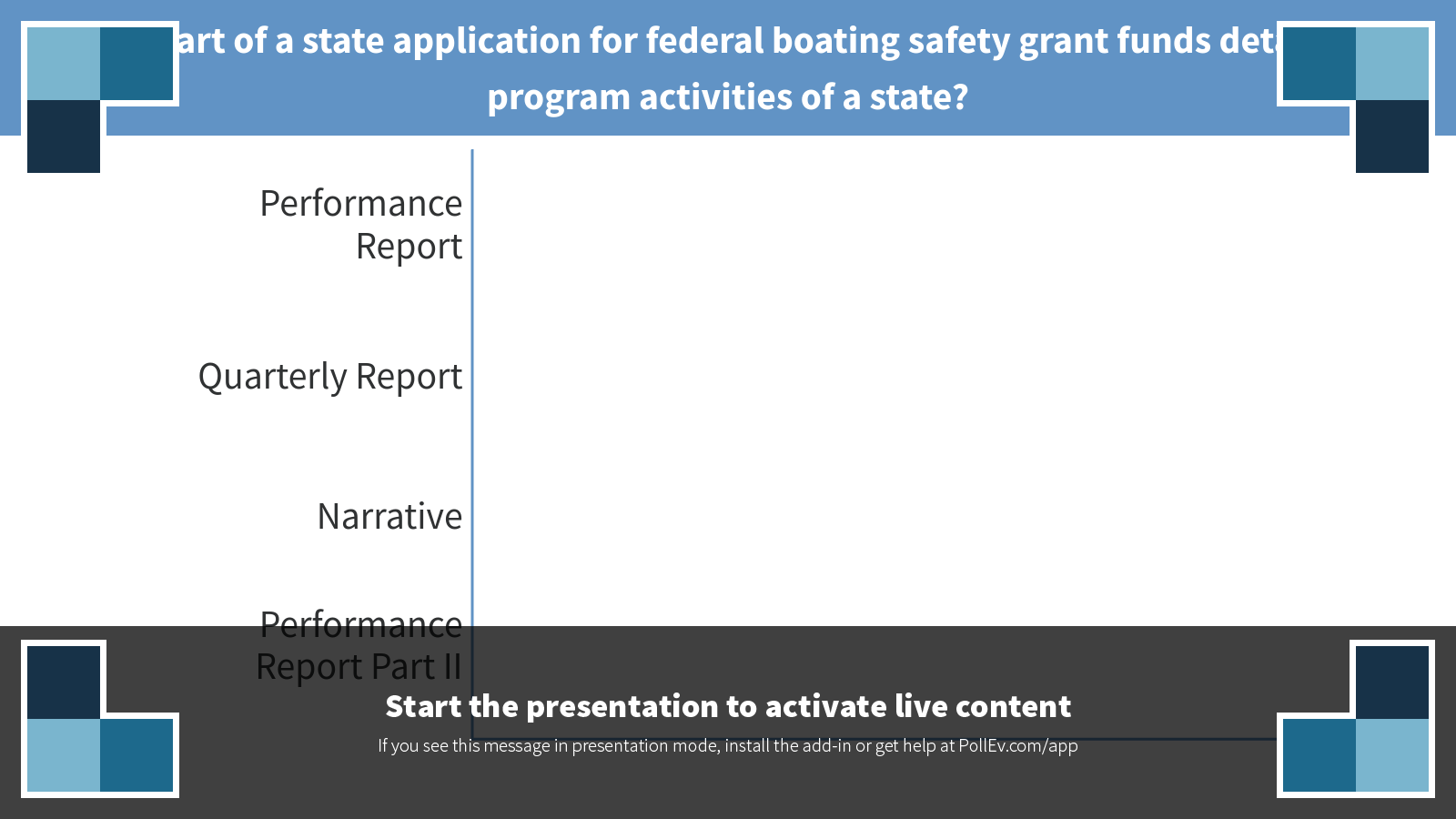 [Speaker Notes: What part of a state application for federal boating safety grant funds details the program activities of a state?
https://www.polleverywhere.com/multiple_choice_polls/x4uCIASy4WstT0e]
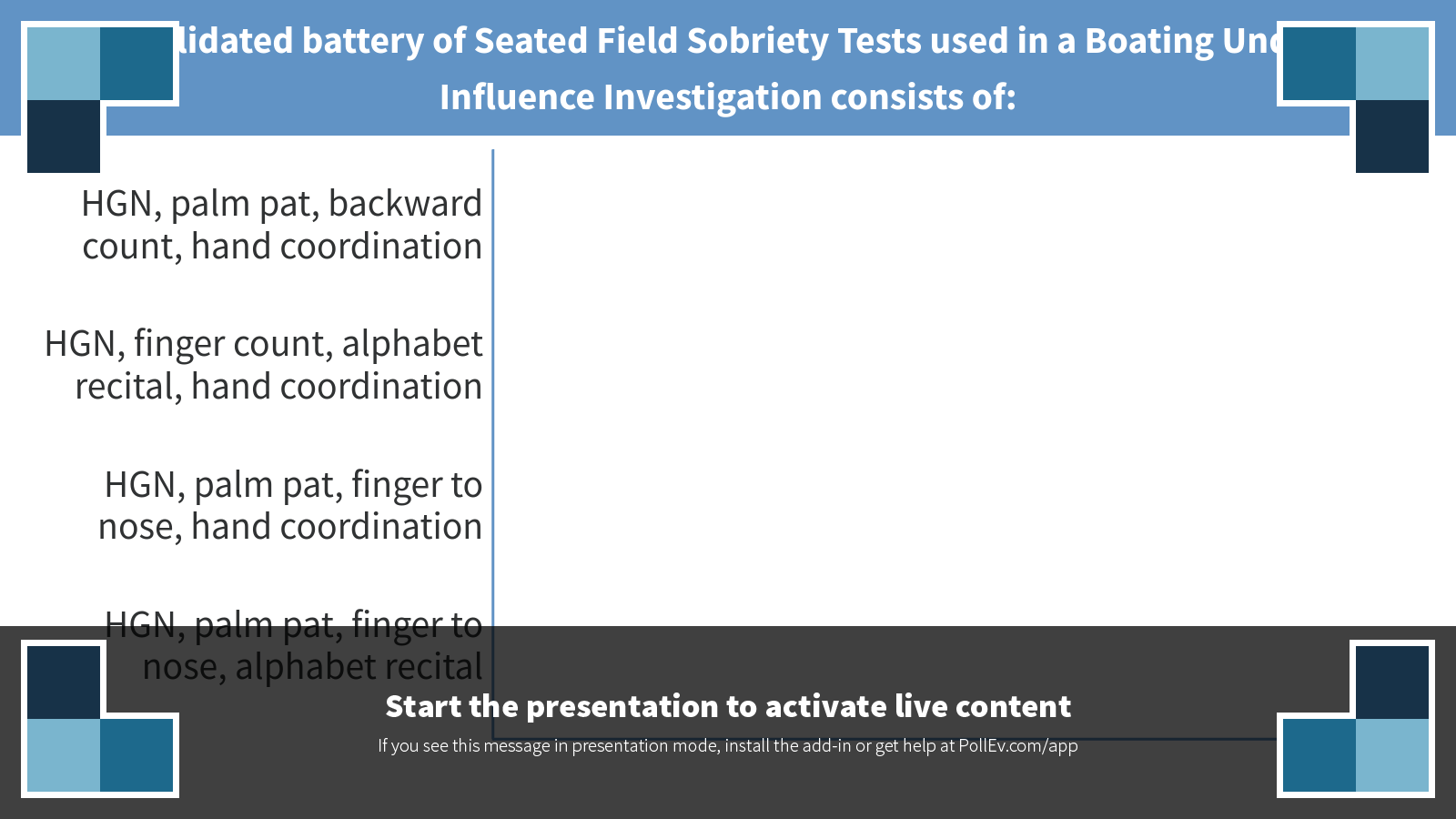 [Speaker Notes: The validated battery of Seated Field Sobriety Tests used in a Boating Under the Influence Investigation consists of:
https://www.polleverywhere.com/multiple_choice_polls/4gaSwjyvABn6wbE]
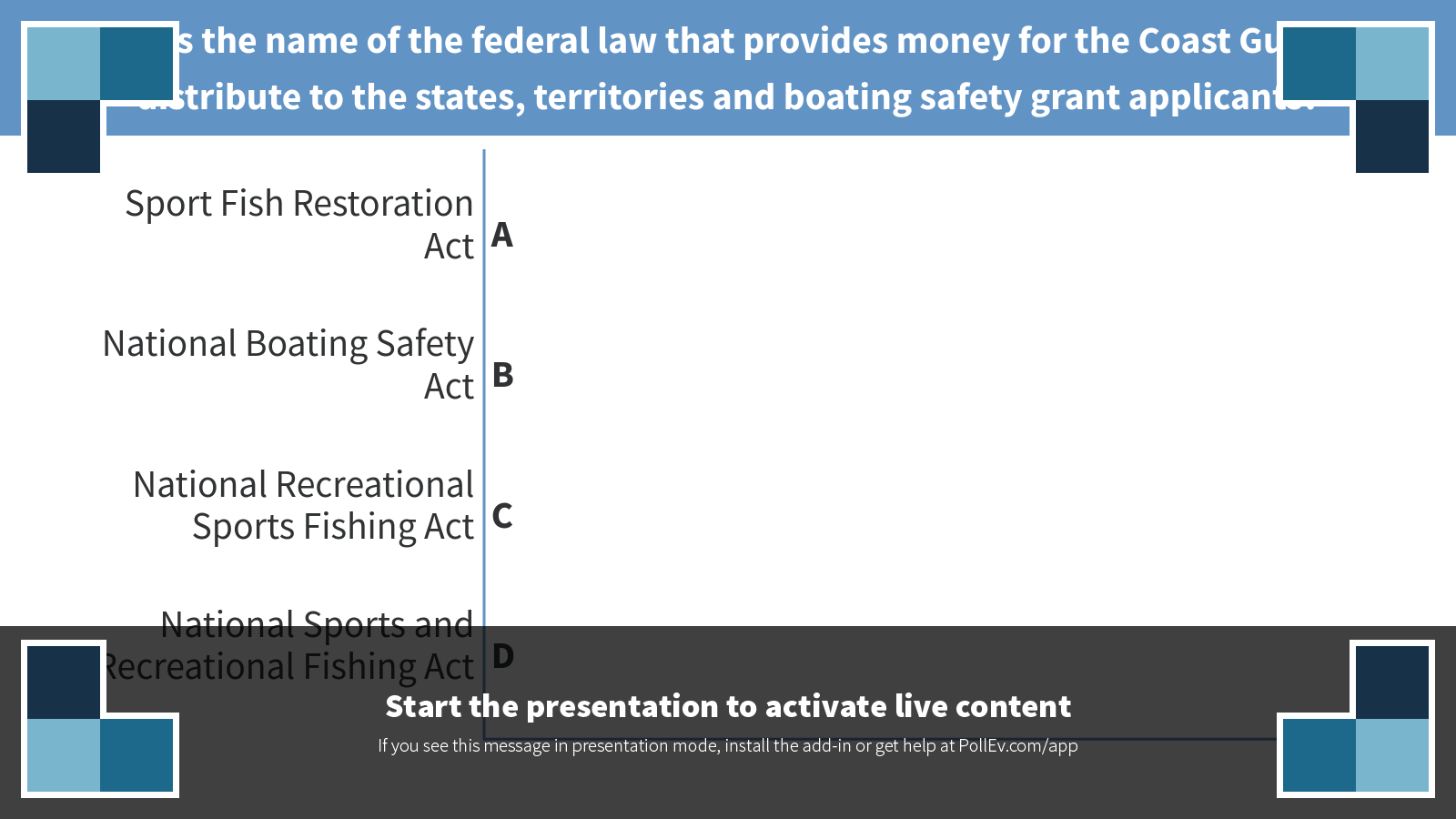 [Speaker Notes: What is the name of the federal law that provides money for the Coast Guard to distribute to the states, territories and boating safety grant applicants?
https://www.polleverywhere.com/multiple_choice_polls/8JJf3QjBj5lYG5t]
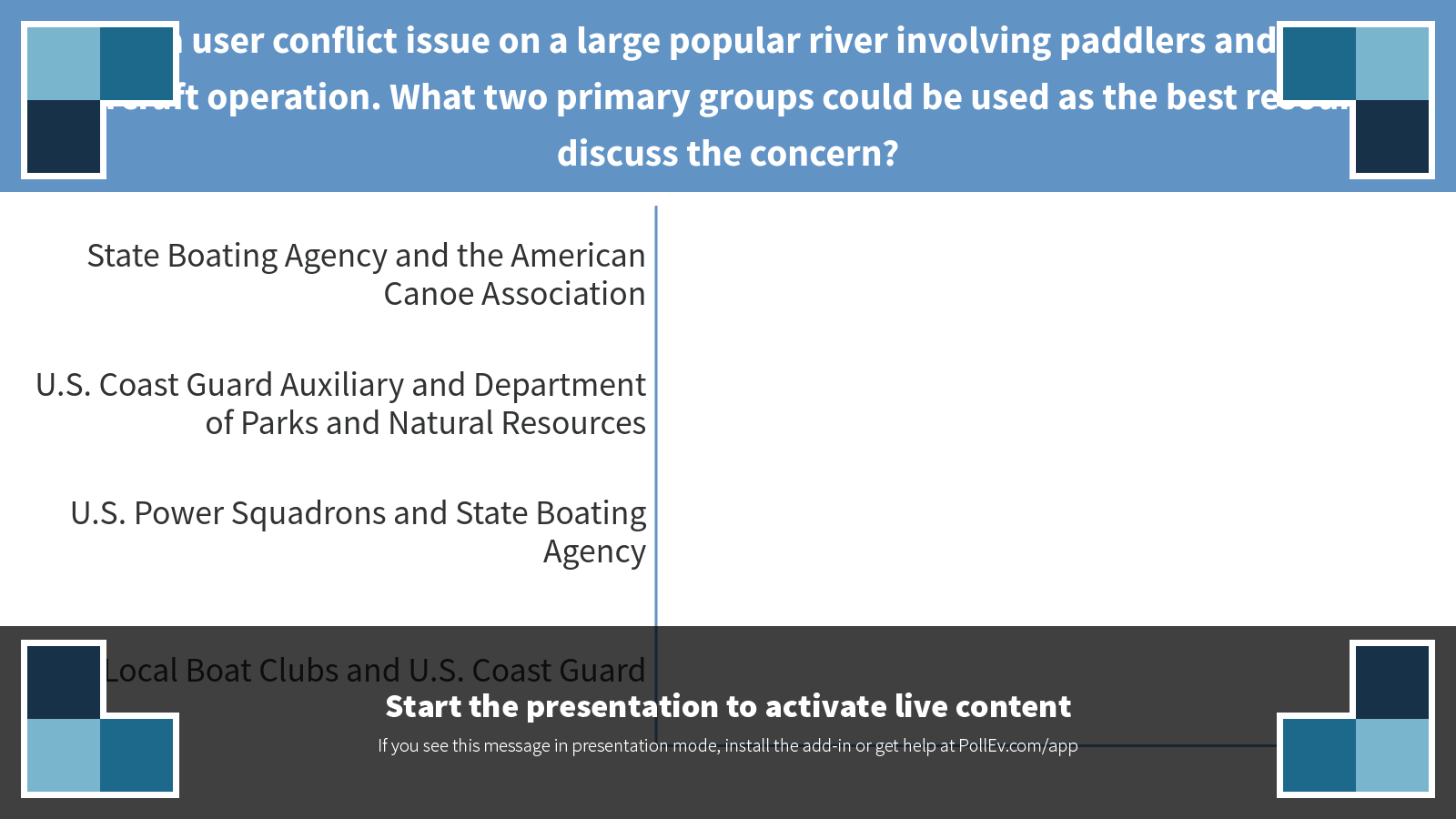 [Speaker Notes: There is a user conflict issue on a large popular river involving paddlers and personal watercraft operation. What two primary groups could be used as the best resource to discuss the concern?
https://www.polleverywhere.com/multiple_choice_polls/OO2mBnFaiWW6VdP]
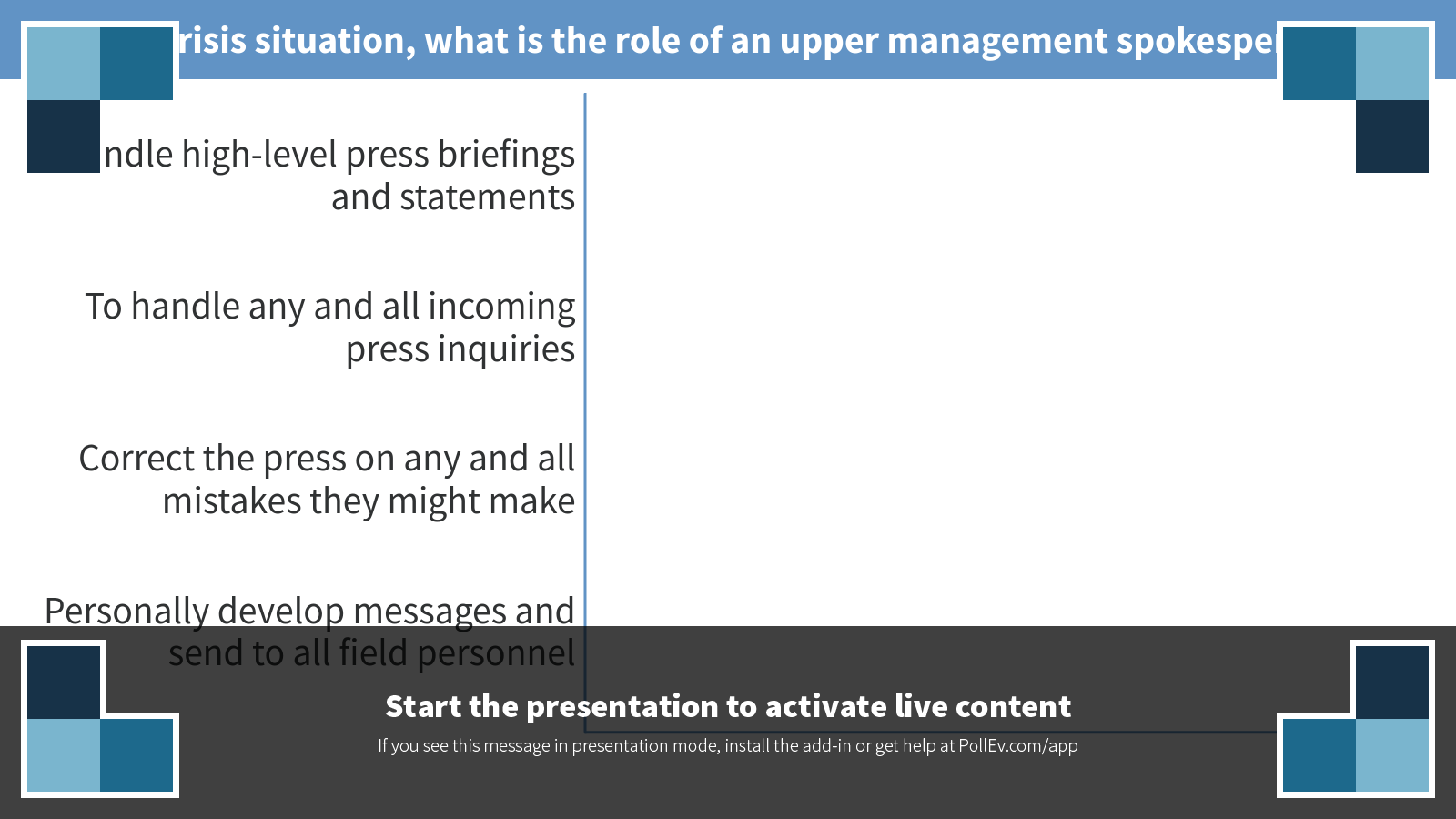 [Speaker Notes: In a crisis situation, what is the role of an upper management spokesperson?
https://www.polleverywhere.com/multiple_choice_polls/ZSPHNQSVorLALD5]
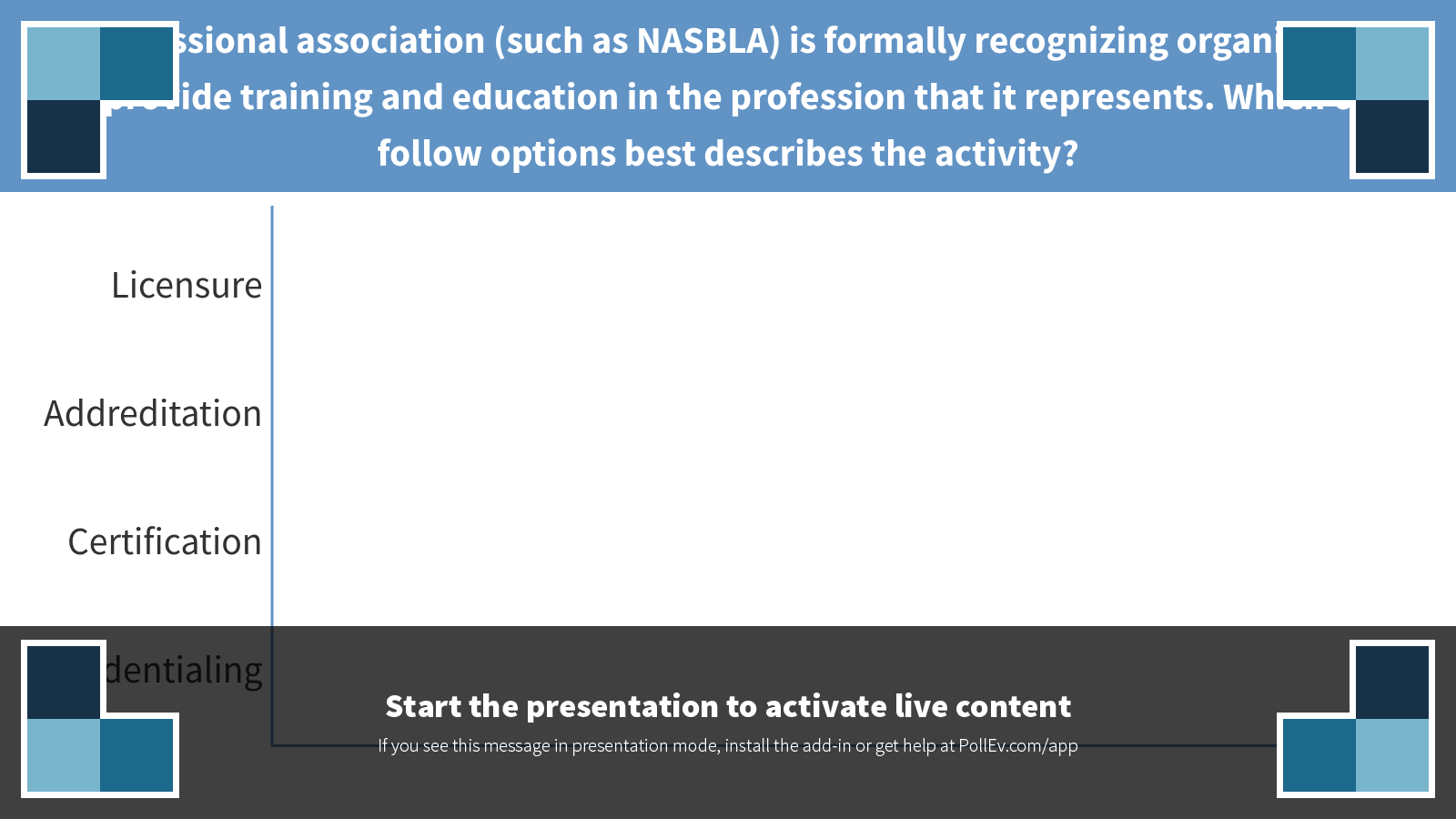 [Speaker Notes: A professional association (such as NASBLA) is formally recognizing organizations that provide training and education in the profession that it represents. Which of the follow options best describes the activity?
https://www.polleverywhere.com/multiple_choice_polls/WsJnsCItQ9cqjxU]
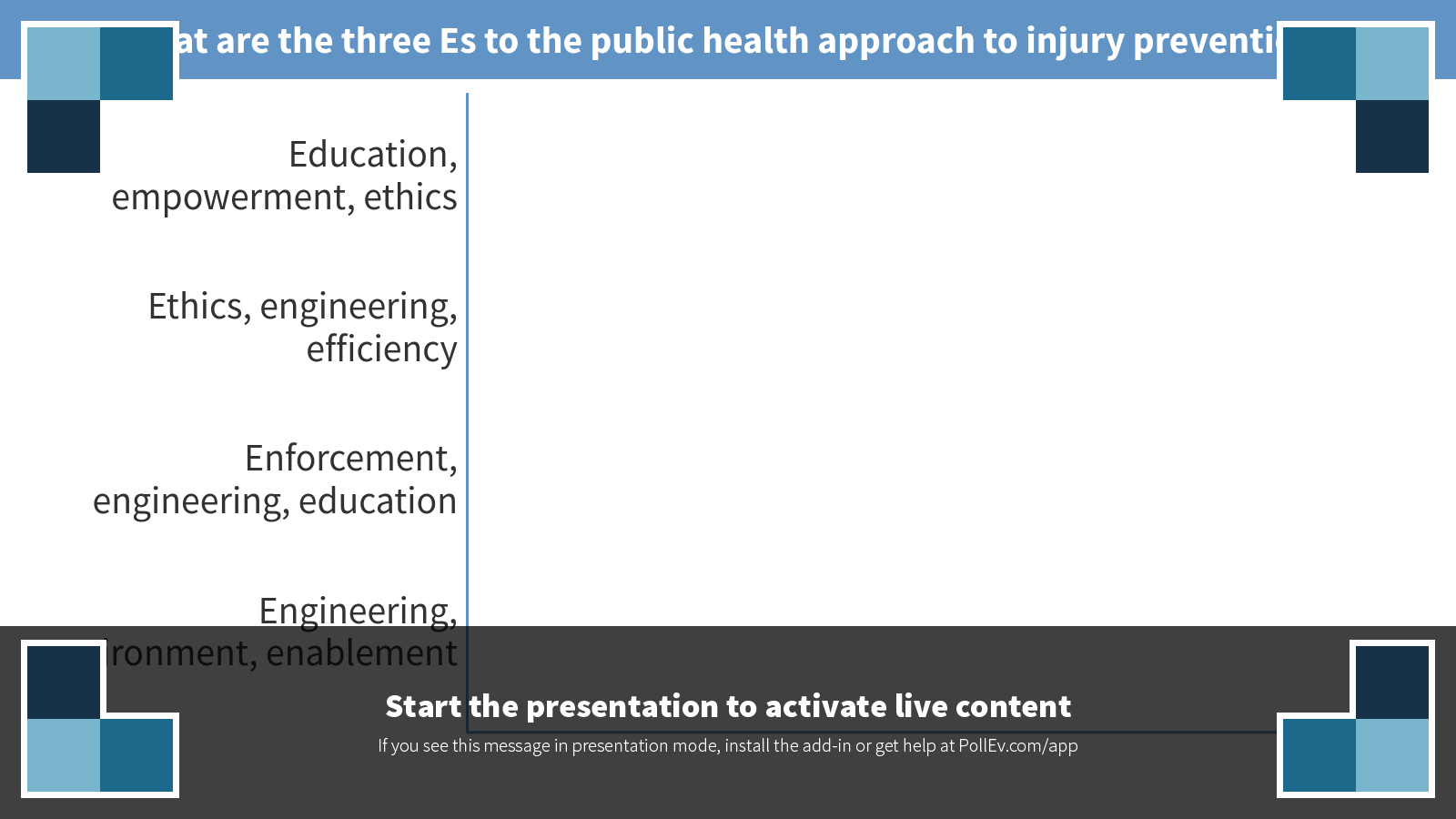 [Speaker Notes: What are the three Es to the public health approach to injury prevention?
https://www.polleverywhere.com/multiple_choice_polls/7tC78hsEAGQUDx2]
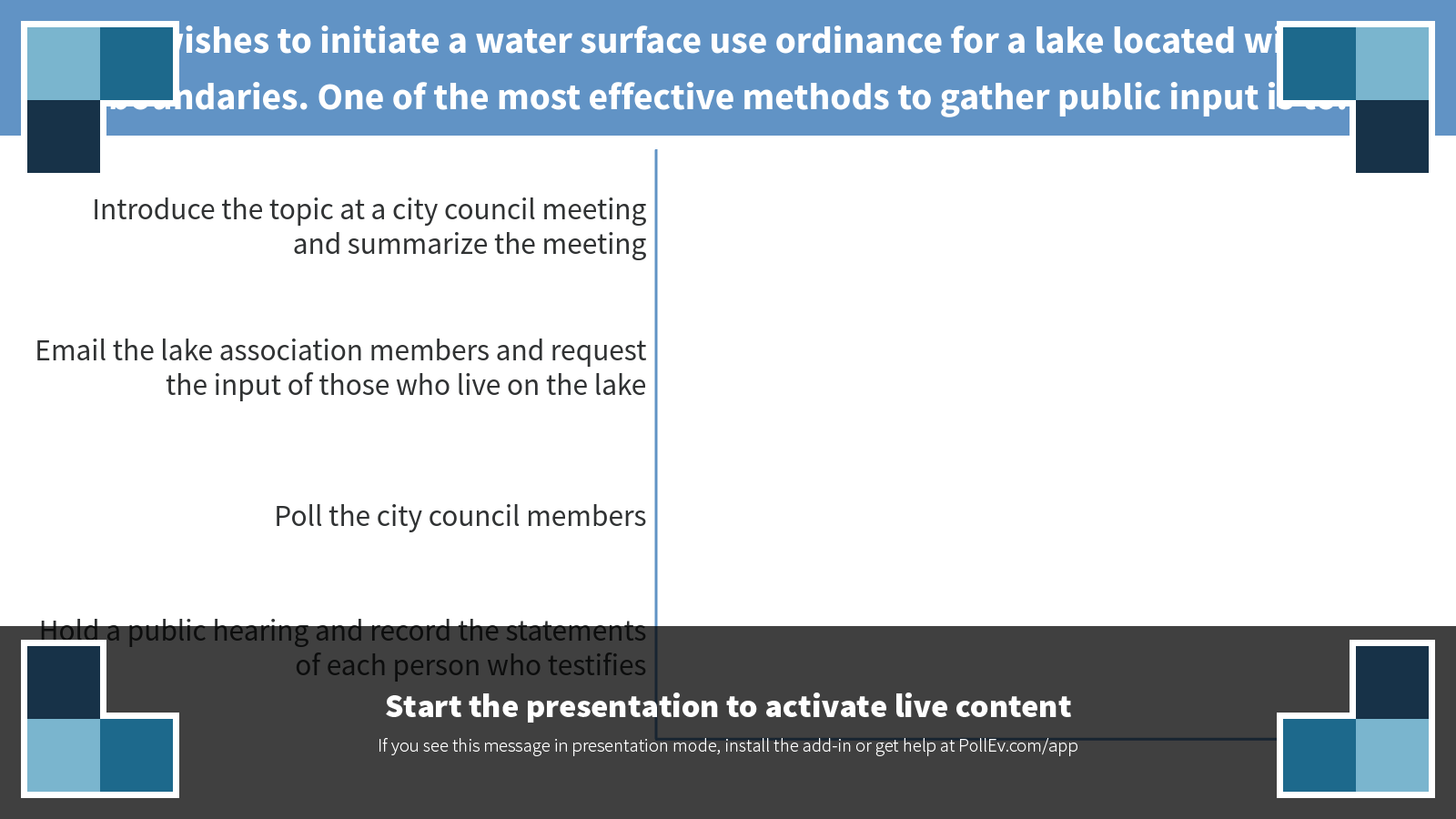 [Speaker Notes: A city wishes to initiate a water surface use ordinance for a lake located within its boundaries. One of the most effective methods to gather public input is to:
https://www.polleverywhere.com/multiple_choice_polls/JXj7862TywFeMoi]
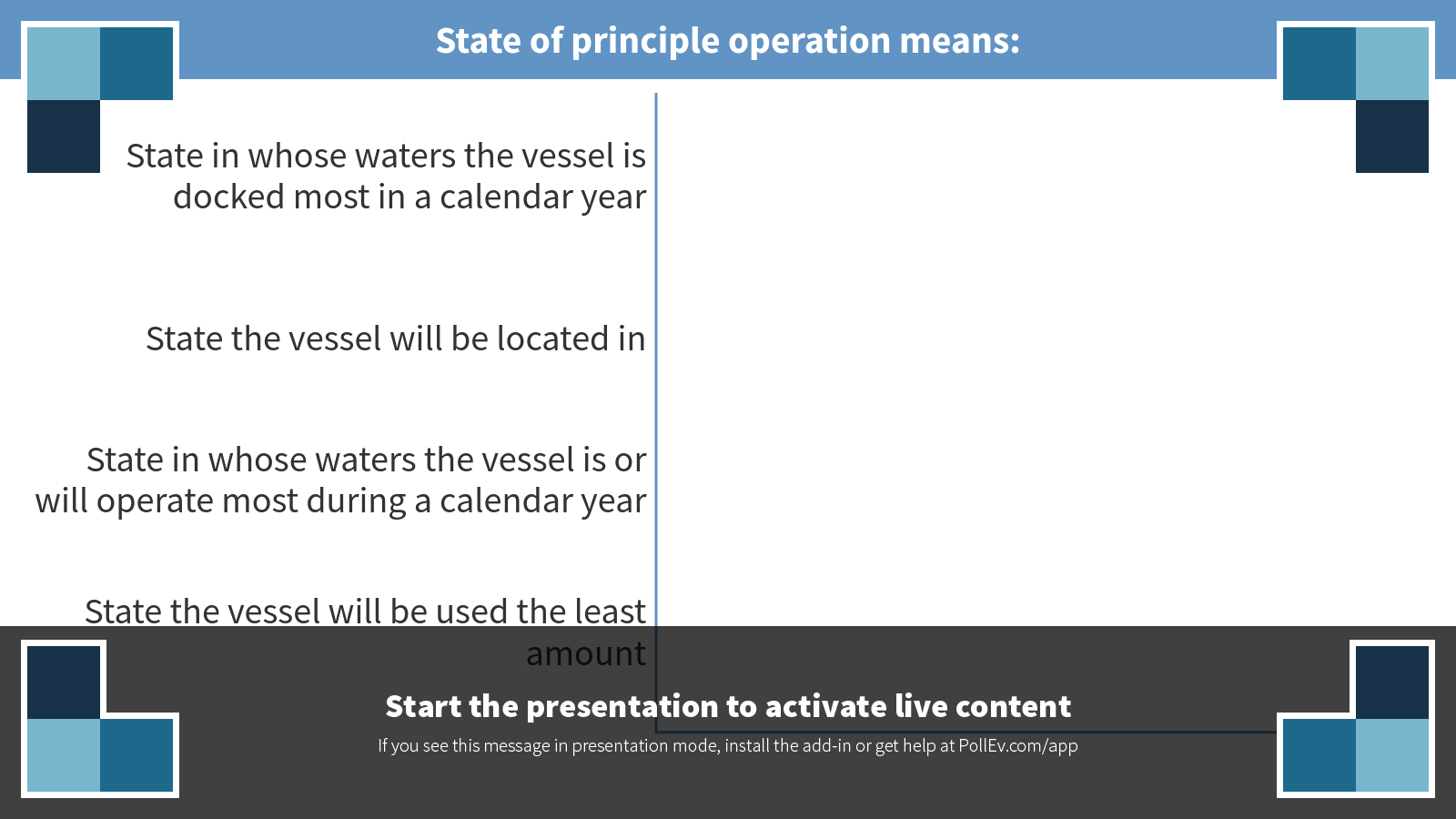 [Speaker Notes: State of principle operation means:
https://www.polleverywhere.com/multiple_choice_polls/pAjTr4ynJpz830Q]
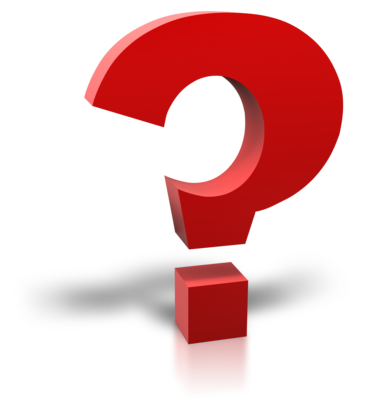 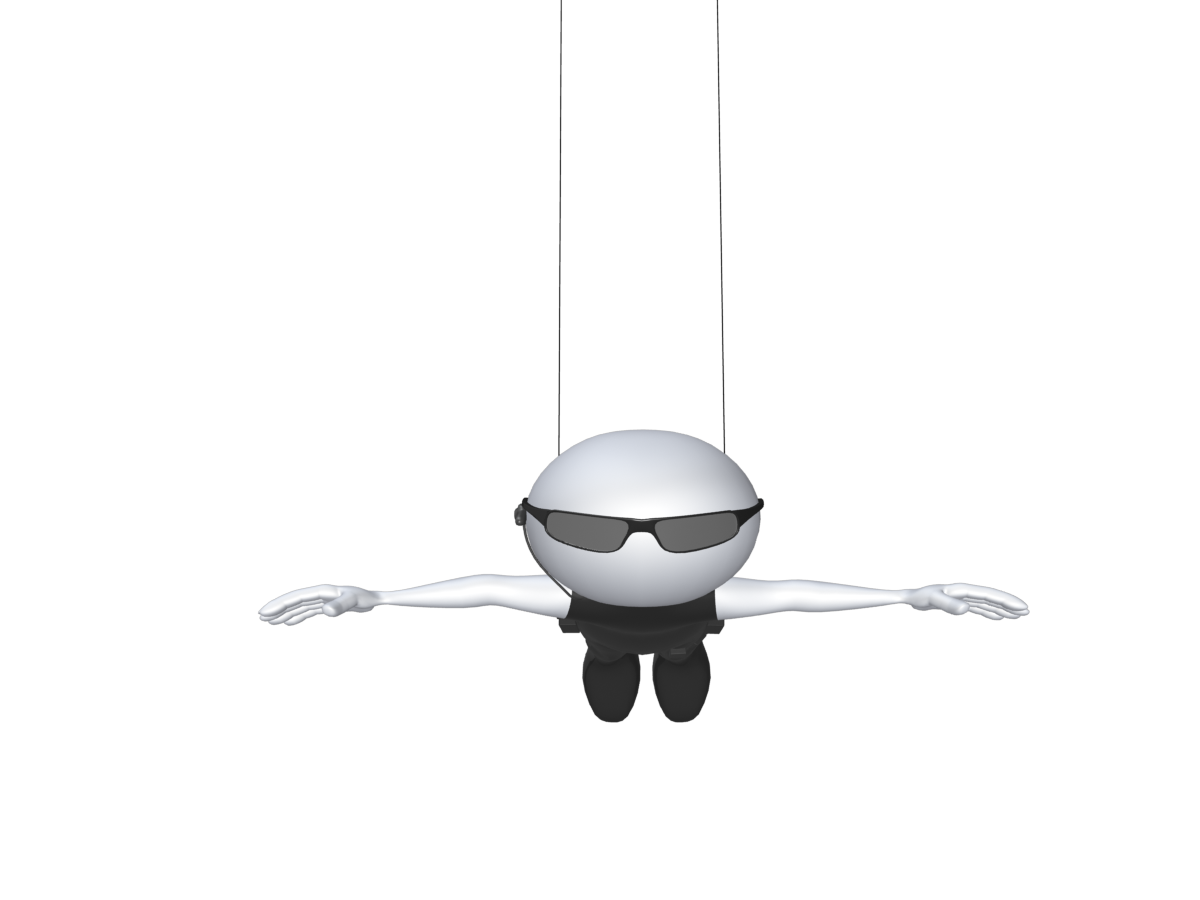 Questions? Comments?
John Malatak
Program Mgr.
RBS Professional Certification
NASBLA Headquarters
859.225.9487 ext. 7373